Prezentacja dla wykładowców architektury i budownictwa
Rozdział 02
Zastosowania
1
Spis treści
Elewacje  
Zielone ściany 
Dachy 
Wystrój wnętrz
Instalacje wodociągowe 
Ruchome schody i windy  
Lotniska
Mała architektura miejska   
Renowacja 
Stadiony 
Baseny pływackie
2
1. Elewacje
3
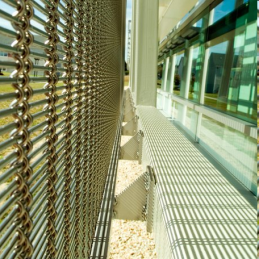 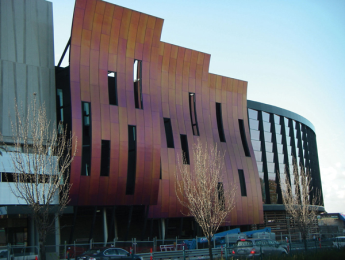 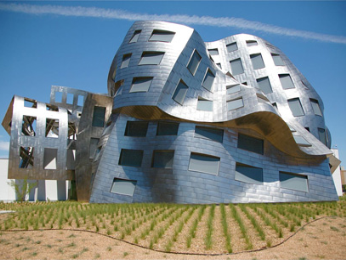 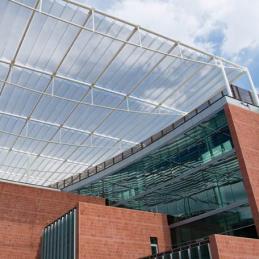 Od lewej, zgodnie z ruchem wskazówek zegara:
Elewacja centrum handlowego w Westfield Doncaster, Wiktoria, Australia4
Siatka przeciwsłoneczna ze stali nierdzewnej na elewacji budynku szkoły niedaleko Waszyngtonu, DC, USA. Ogranicza promieniowanie słoneczne, oszczędza energię, zapewnia dobrą widoczność6
Daszek ze stali nierdzewnej nad wejściem, Arizona, USA.  Ogranicza promieniowanie słoneczne i jednocześnie pozwala na swobodny przepływ powietrza6
Centrum badań medycznych Lou Ruvo zaprojektowane przez Franka Gehry’ego,  Las Vegas, USA5
4
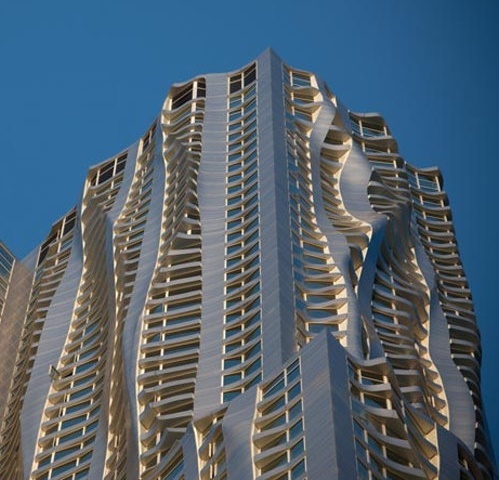 Elewacja ze stali nierdzewnej w 285 metrowym apartamentowcu,  Nowy Jork, USA. Zaprojektowana przez Franka Gehry’ego7
5
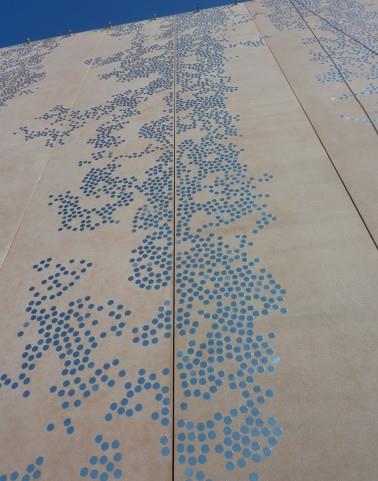 Odblaskowe wkładki ze stali nierdzewnej w betonowej ścianie budynku archiwum, Bure-Saudron (51), Francja8
6
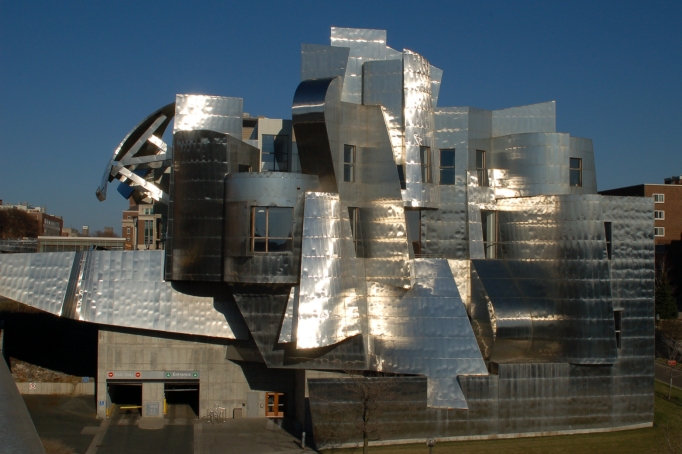 Muzeum Sztuki  F.R. Weismana, Minneapolis, USA (1993) Architekt: Frank Gehry9
Gehry: "Zawsze czułem, że w architekturze najważniejszy jest materiał. Kiedy przyglądałem się pracom moich przyjaciół artystów – odpowiedni materiał był czymś, co wydawało się właściwe, prawdziwe, dopuszczalne i nie wymyślone.” Dla Muzeum Weismana, Gehry wybrał stal nierdzewną… jest błyszcząca, refleksyjna, ale także posiada niezwykle trwałą powierzchnię, która nadaje budynkowi niepowtarzalną tożsamość.
7
[Speaker Notes: http://www.artsconnected.org/artsnetmn/environ/gehry.html]
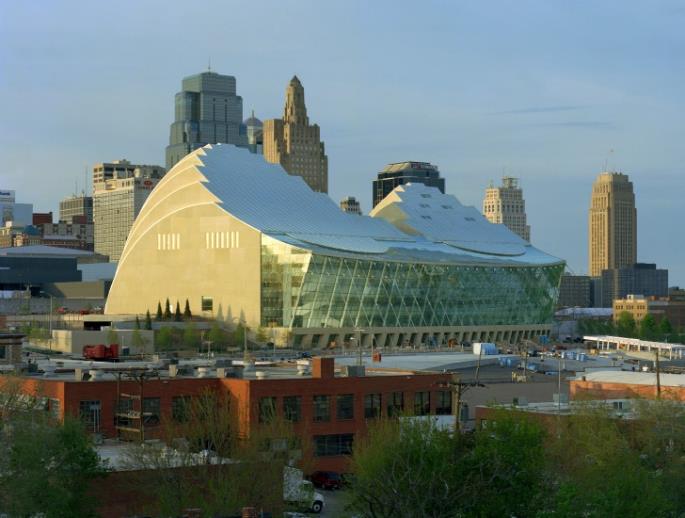 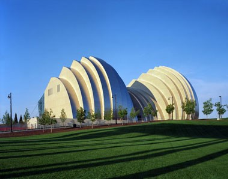 Centrum Sztuk Scenicznych Kauffmana, Kansas City, ISA (2011) Architekt: Moshe Safdie; Engineering: Arup10
Północna elewacja budynku, której okna wychodzą na centrum Kansas City, składa się z szeregu łukowych ścian, które wznoszą się nad ziemią jak fala. Okładzina elewacji wykonana jest ze stali nierdzewnej. Od grzbietu budynku, szklany dach opada do wysokości kilku pięter i kończy się kaskadą szklanej ściany o wysokości 65 stóp i szerokości 330 stóp, dzięki czemu z głównego hallu Brandmeyera rozpościera się panoramiczny widok na Kansas. Spektakularna szklana fasada i dach są zakotwiczone przez 27 stalowych lin sprężających przypominających instrument strunowy.
8
[Speaker Notes: Architect: Moshe Safdie    Structural Engineer:  Arup USA, Inc.
http://www.arcspace.com/features/moshe-safdie-/kauffman-center-for-the-performing-arts/]
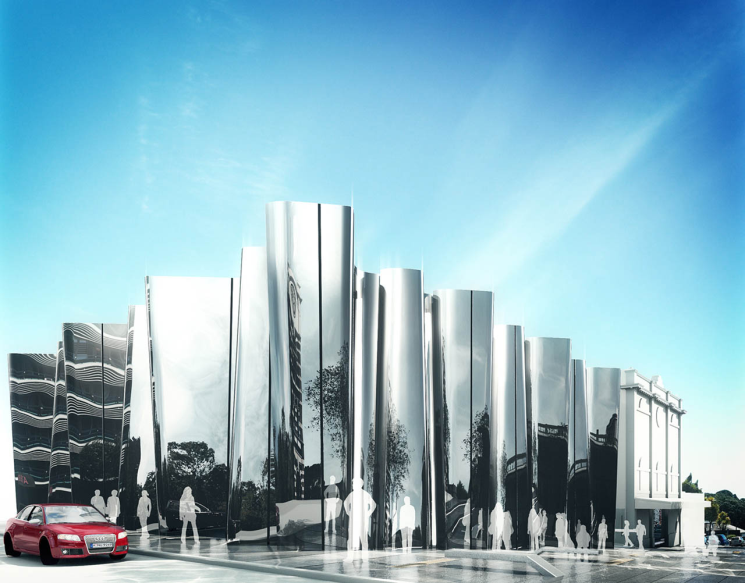 Centrum Sztuki Len Lye, New Plymouth, Nowa ZelandiaArchitekt: A. Patterson11
Elewacja o wysokości 14 m i wadze 32 ton wykonana z polerowanej na lustro stali nierdzewnej gatunku 316
9
[Speaker Notes: http://www.pattersons.com/mobile/project/len-lye-centre

Fabricating the Len Lye Centre's 32-tonne stainless steel facade is a huge challenge for Taranaki company Rivet. 
However, the owner of the New Plymouth business, Steve Scott, says he is loving every minute of it. 
The $2 million project to construct the 14-metre-high facade of the New Plymouth centre, which will showcase the work of film maker and kinetic sculptor Len Lye, was a pleasant change from making sinks, hand rails and tanks, Scott said. 
"The technical challenge is the best part of the job - the guys love a good challenge." In total, he said the project would equate to the equivalent of a year's work for six staff. 
The company had to buy new laser- cutting machinery and create new tooling in-house in order to be able to fabricate the facade, which will be made up of about 510 panels of stainless steel. 
The 3000 square metre Len Lye Centre, attached to the Govett-Brewster Art Gallery, was designed by architect Andrew Patterson and is being built by New Plymouth company Clelands Construction. 
The total cost of the project, which has been 100 per cent externally funded with zero council borrowing or contribution from New Plymouth District ratepayers, is $11.5 million. 
Scott said he spent about six months working with Patterson and Clelands Construction on a facade design they were all happy with and that Scott was confident could be engineered. 
About 32 tonnes of the mirror sheet - grade 316 stainless steel - was ordered from a Japanese mill, which Scott said was the only place that could make that grade of steel to the size required. 
It was then sent to Taiwan to be polished to a level 8, mirror-like finish. Again, Scott said Taiwan was the only place with the facilities to polish metal of that size to the finish required. 
He said he did not know of any other buildings that were constructed of such a material. The tooling developed by Rivet enabled the company to create a curve in the steel panels that was exactly as the architect wanted. 
The panels, each measuring 2.8 metres by 1.5m, would fit into each other like a jigsaw to create the Len Lye Centre's facade, which would run along Devon and Queen streets. 
Scott said though joins would be visible, they would be as minimalistic as possible. 
Rivet, which was established by Scott and his father 22 years ago, became involved with the project at the beginning of 2013 after the tender for construction was awarded to Clelands. Stainless steel was chosen by the architect for the facade because it was, in a sense, a local material. 
Ad Feedback 
"It's sort of like using the local stone and architects always like using local products," Patterson told the Taranaki Daily News in 2011. 
"If you use local material, you engage local industry and expertise." He said Taranaki's stainless steel industry was one of the best in the world, because of the dairy industry. 
Scott said he would not have taken on the project if he wasn't 100 per cent sure it could be done. 
"I was confident we could do it. We often push the boundaries." By September the panels should start being installed, he said, and the job had to be completed by December. The Len Lye Centre is due to open next year. 
Scott said before the panels could be installed, curved concrete walls being made by a Whanganui company using a mould also fabricated by Rivet needed to be erected. 
In Rivet's Strandon workshop, sheet metal worker Ian Smith was busy welding away at the framing that would go behind the panels to hold them in place. 
He had been working on the project since November, he said, adding with a grin that he was looking forward to seeing the end of it. 
Scott also looked forward to seeing the finished product and he was proud to be part of the project. 
"I think it will look pretty cool. And if the job's going to go ahead, we might as well be doing it." 
- Taranaki Daily News]
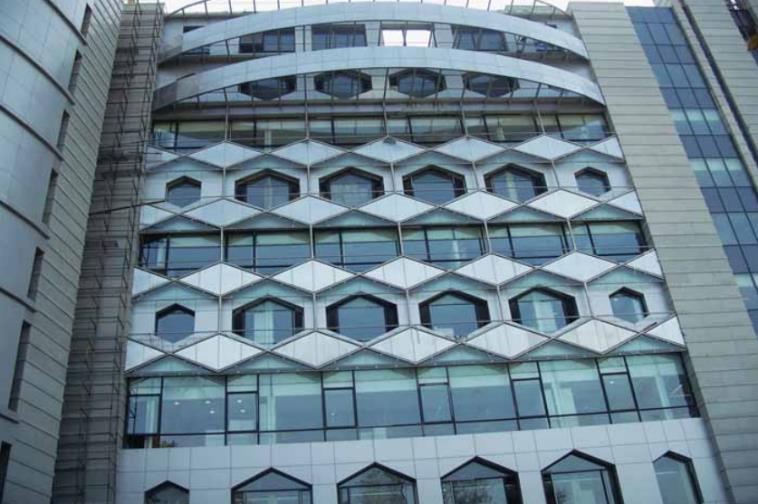 Centrala Linii Metra w Delhi, Indie Architekt: Raj Rewal & Associates12
Architekt Raj Rewal & Associates zaprojektował okładzinę elewacji ze stali nierdzewnej dla budynku w New Delhi. Zastosowano w niej rurową kratownicę oraz panele ze stali nierdzewnej rozmieszczone miedzy oszkleniem z hartowanego szła.
10
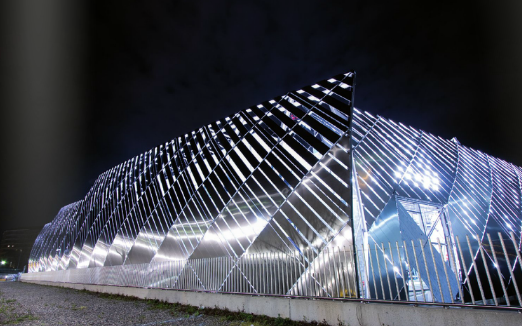 Budynek Ciepłowni, Turyn, WłochyArchitekt: JP Buffi13
Budynek ciepłowni został pokryty przez zakrzywione, ażurowe ekrany ze stali nierdzewnej, które 
mają powierzchnię barwioną na kolor miedziany i są tak umiejscowione, aby zapewnić widok na obiekt znajdujący się wewnątrz konstrukcji.
11
[Speaker Notes: http://issuu.com/hda_paris/docs/hda_2011_references_web_issu]
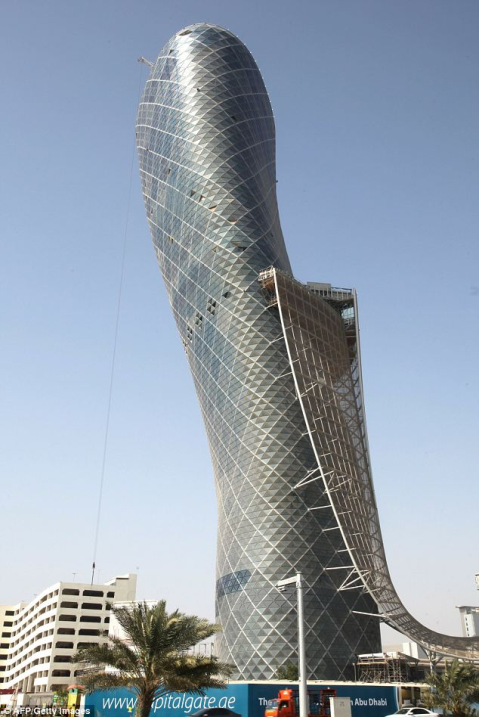 Capital Gate Tower (2010), Abu DhabiRMJM, Architects14-16
Charakterystyczny „plusk" ze stali nierdzewnej spływa z 19 piętra budynku Capital Gate i jest to zarówno element  dekoracyjny, jak i funkcjonalny zapewniający osłonę przeciwsłoneczną, która eliminuje ponad 30 procent ciepła słonecznego. „Plusk” zakręca wokół budynku w kierunku południowym, aby jak najdłużej chronić wieżę od bezpośredniego oddziaływania światła słonecznego. 
„Plusk” wykonany jest z 580 paneli z siatki ze stali nierdzewnej o łącznej powierzchni ~ 5000 m2.
12
[Speaker Notes: http://www.dailymail.co.uk/travel/article-1284591/Abu-Dhabi-Capital-Gate-skyscraper-leans-times-Tower-Pisa.html
http://www.e-architect.co.uk/dubai/capital-gate-abu-dhabi
http://www.gkd.de/en/gkd/news/news/d/the-worlds-most-inclined-building/]
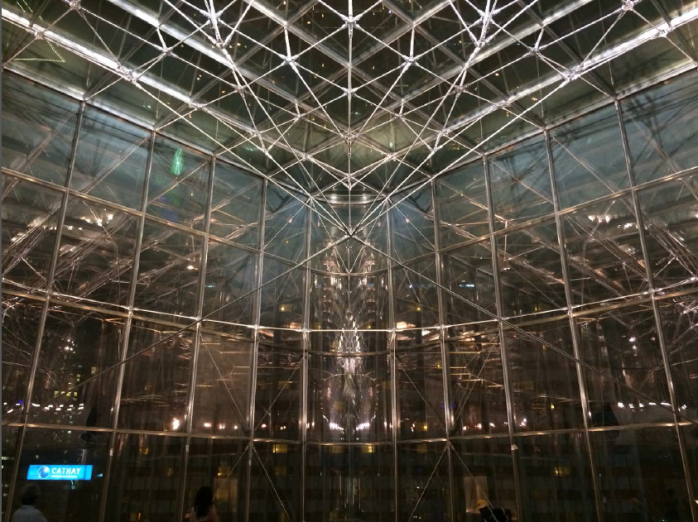 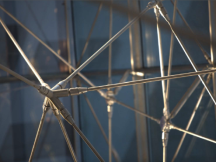 Szklana elewacja17
Kratownica z cięgien ze stali nierdzewnej połączonych w węzłach podtrzymuje szklaną elewację, maksymalizując otwartą rozświetloną przestrzeń także w narożnikach konstrukcji.
13
[Speaker Notes: http://hda-paris.com/]
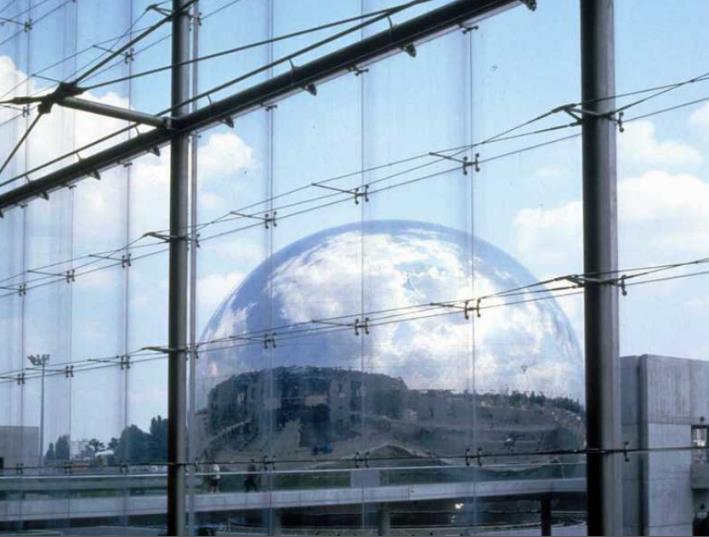 Szklana elewacja, Paryż 18
Szklana elewacja wspierana jest przez lekką, wysokowytrzymałą konstrukcję ze stali nierdzewnej. Stalowa sfera w tle to «Geode», z unikalną okładziną ze stali nierdzewnej. Tworzy ona kino z 3600 ekranem i stanowi część «Cité des Sciences et de l'Industrie»
14
[Speaker Notes: http://hda-paris.com/ 
http://www.lageode.fr/la-geode/]
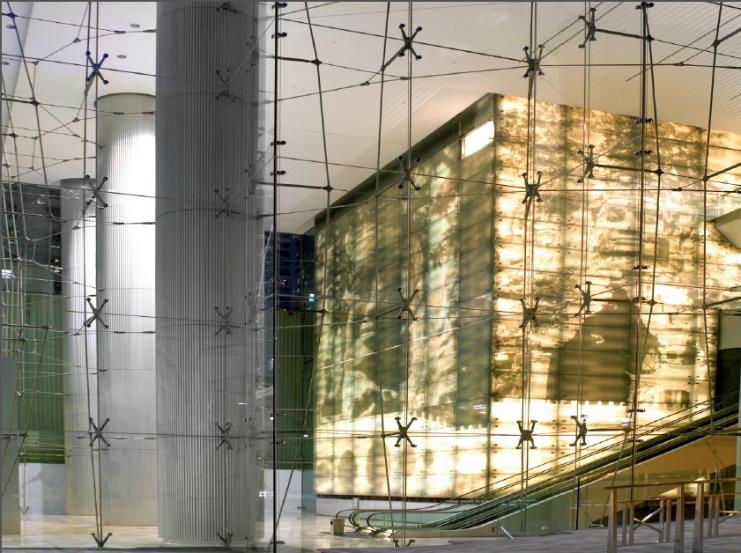 Szklana elewacja, Paryż18
15
[Speaker Notes: http://hda-paris.com/]
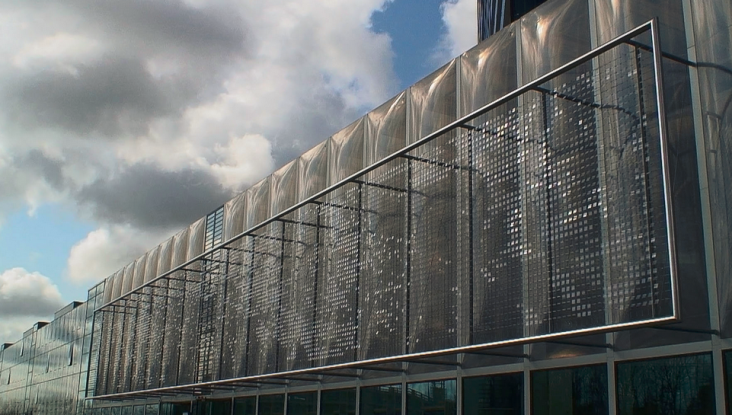 Ażurowa elewacja biurowca, Utrecht, Holandia20Architekci: Cepezed
Elewacja o powierzchni 3000 m², wykonana jest z siatki ze stali nierdzewnej i ozdobiona przeźroczystymi dyskami z tworzywa sztucznego. Wiatr wywołuje wibrację siatki, a dyski zaczynają się poruszać, co powoduje szmer i efekty świetlne.
16
[Speaker Notes: http://5osa.tistory.com/archive/200906]
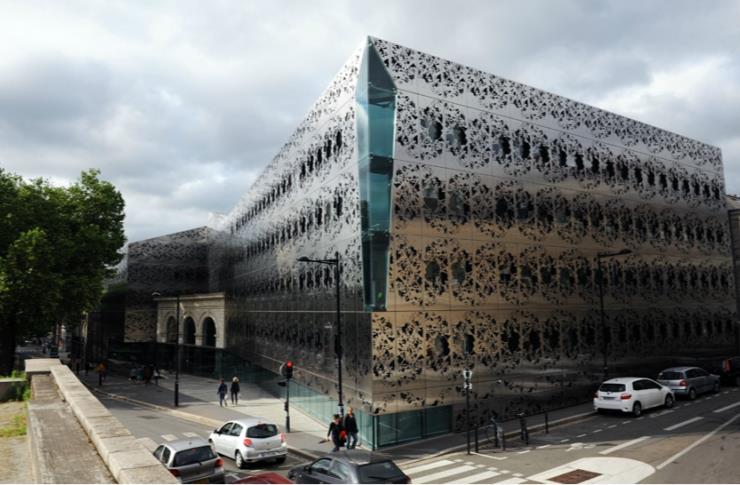 Energooszczędny budynek, Nantes, Francja 21Architekci: FORMA 6 & B. Dacher
Skomplikowane wycinane laserowo kształty elewacji ze stali nierdzewnej nadają budynkowi wyjątkowy wygląd.
17
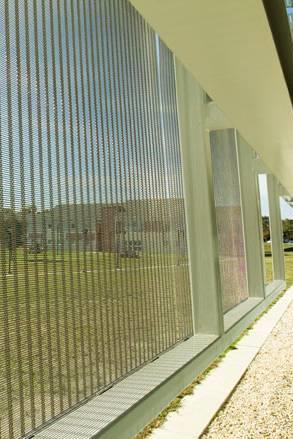 Akademickie Centrum McGowan, Washington, DC, USAOsłona przeciwsłoneczna z siatki6
Akademickie Centrum McGowan to budynek z salami lekcyjnymi lokalnej szkoły wyższej. Projekt zakładał zintegrowanie atrium z zewnętrzną przewiewną elewacją w centralnej części budynku, która jest skierowana na wschód. 
Osłona przeciwsłoneczna z siatki ze stali nierdzewnej zmniejsza nasłonecznienie w ciągu dnia i ilość powietrza niezbędnego do schłodzenia przestrzeni wewnętrznej w miesiącach letnich. Typowe metalowe osłony przeciwsłoneczne nie mogły być użyte do tego zastosowania, ponieważ w tym przypadku kluczową kwestią była widoczność przez osłonę. Nie oferowały one wystarczająco dużo otwartej przestrzeni.
18
[Speaker Notes: : www.cambridgearchitectural.com]
Rehab of Château de Rentilly, Francja21-23
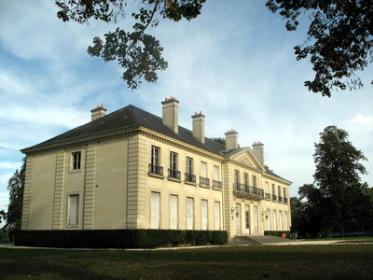 Po lewej: przed
Po prawej: po

Współczesny budynek w pobliżu zamku na terenie parku. Elewacja budynku została pokryta płytami ze stali nierdzewnej z wykończeniem lustrzanym.
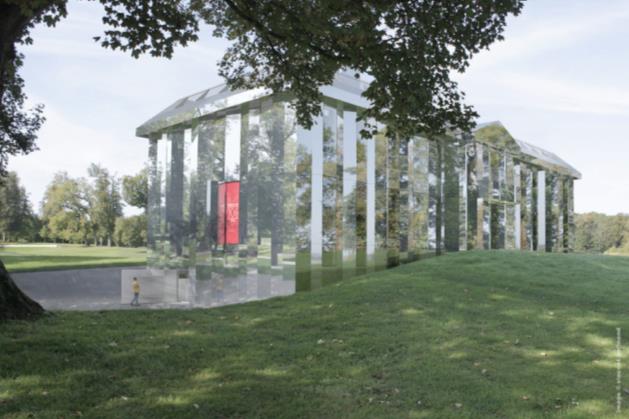 Xavier Veilhan, architekt:
«… budynek był cieniem tego czym był kiedyś….
Chciałem ścian, które będą odbijać obraz otaczającego parku… »
19
[Speaker Notes: http://www.marneetgondoire.fr/les-albums-photos/album-photos-490/le-chateau-de-rentilly-renaissance-en-2013-230.html?cHash=d2d475c49fe75ee015495efb35c04460
http://www.marneetgondoire.fr/parc-culturel-de-rentilly/le-chateau-rehabilite-un-nouvel-espace-d-art-contemporain-859.html]
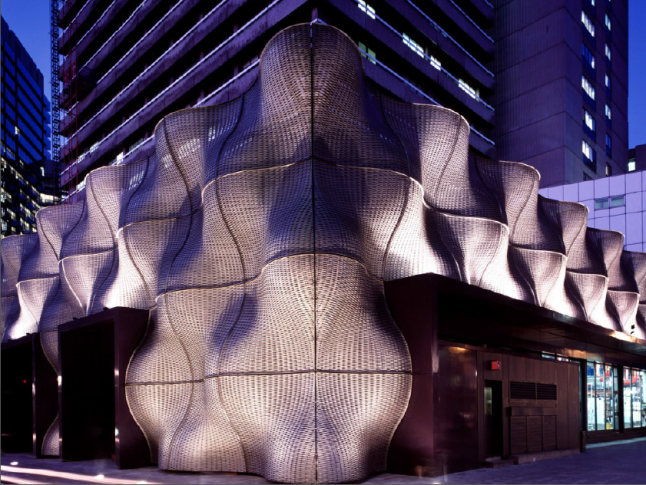 Szpital St Gyu, Londyn24Architekt: T. Heartherwick
Elewacja pod nazwą „kombinezon” to unikatowa fasada zaprojekowana, aby otoczyć budynek kotłowni zasilającej szpital St Guy. Składa się z 108 pofalowanych płytek splecionych z tkaniny ze stali nierdzewnej. Wraz z podświetleniem w nocy, stanowi wyróżniający się element budynku, witający personel i gości przybywających do szpitala w ciemności.
20
[Speaker Notes: http://www.dezeen.com/2007/08/20/boiler-suit-by-thomas-heatherwick/]
American Airlines Arena, Miami, USA
Ekran Mediamesh® został wykonany z siatki ze stali nierdzewnej o powierzchni ok. 1 tys. mkw., w którą wpleciono profile LED. Ekran jest tak skonstruowany, że nie zasłania widoku gościom będącym wewnątrz obiektu, jednocześnie wyświetlając cyfrowy obraz widoczny z zewnątrz budynku.
Wysoka na trzy kondygnacje instalacja (ok. 12 m wysokości i 24 m szerokości) jest cztery razy większa niż przeciętny billboard.      
American Airlines Arena co roku gości ponad 1,3 mln widzów biorących udział w koncertach czy też przeróżnych wydarzeniach sportowych.
21
Elewacje – źródła (1/2):
https://www.worldstainless.org/Files/issf/non-image-files/PDF/Euro_Inox/Facades_PL.pdf
https://www.worldstainless.org/Files/issf/non-image-files/PDF/Euro_Inox/Innovative_facades_PL.pdf 
http://www.archiexpo.com/architecture-design-manufacturer/stainless-steel-facade-cladding-2964.html                Więcej przykładów można znaleźć tu!
http://www.steelcolor.com.au/westfield-doncaster/ 
http://wikimapia.org/7695594/Cleveland-Clinic-Lou-Ruvo-Center-for-Brain-Health#/photo/3116187 
http://cambridgearchitectural.com/
https://newyorkbygehry.com/ 
http://archinect.com/firms/project/39353/edf-archives-center/9174600
http://greatbuildings.com/buildings/Weisman_Art_Museum.html 
http://www.arcspace.com/features/moshe-safdie-/kauffman-center-for-the-performing-arts/   
http://pattersons.com/civic/len-lye-contemporary-art-museum/ 
http://www.stainlessindia.org/UploadPdf/SI_Mar08.pdf 
http://www.archilovers.com/projects/30432/centrale-termica-teleriscaldamento-iride-energia.html
http://www.skyscrapercenter.com/building/capital-gate-tower/3172
22
Elewacje – źródła (2/2):
http://www.dailymail.co.uk/travel/article-1284591/Abu-Dhabi-Capital-Gate-skyscraper-leans-times-Tower-Pisa.html
http://www.e-architect.co.uk/dubai/capital-gate-abu-dhabi
http://hda-paris.com/ 
https://www.parisinfo.com/musee-monument-paris/71198/La-Geode
http://issuu.com/hda_paris/docs/hda_2011_references_web_issu
http://5osa.tistory.com/entry/Cepezed-and-Ned-Kahn-Studios-Vertical-Canal-fa%C3%A7ade-Utrecht-Netherlands 
http://www.reseaux-artistes.fr/dossiers/beatrice-dacher/architecture-sully-2006-2010 
http://www.marneetgondoire.fr/les-albums-photos/album-photos-490/le-chateau-de-rentilly-renaissance-en-2013-230.html?cHash=d2d475c49fe75ee015495efb35c04460
http://www.marneetgondoire.fr/le-parc/les-espaces-1705.html
http://www.dezeen.com/2007/08/20/boiler-suit-by-thomas-heatherwick
http://www.gkdmediamesh.com/blog/the_role_of_metallic_mesh_in_transforming_stadium_architecture.html
23
2. Zielone ściany
24
Zielone ściany
Zielone elewacje stanowią coraz bardziej popularny element architektury, zapewniają ogromne korzyści dla budynku od zwykłego udogodnienia dla mieszkańców, przez regulację ciepła, do poprawy jakości powietrza. 

Zastosowanie lin, prętów i siatek ze stali nierdzewnej do modelowania wzrostu roślin pnących na elewacji budynku stanowi alternatywę dla tradycyjnego obsadzania roślin w zielonych ścianach. 

Doposażenie istniejących konstrukcji w zieloną elewację również nie nastręcza problemów.
25
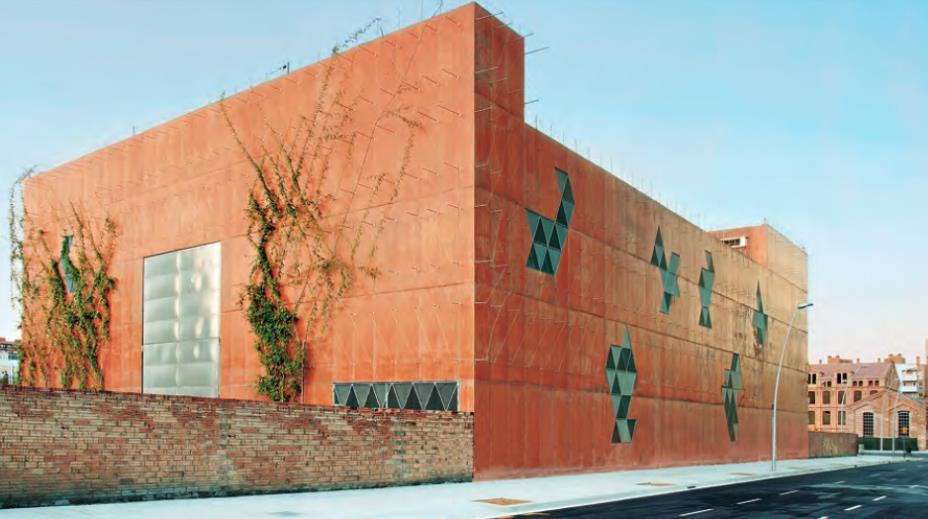 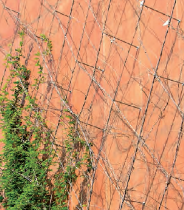 Zielona elewacja1
Budynek mieszczący transformatory elektryczne, Barcelona. 
Liny i elementy złączne ze stali nierdzewnej podtrzymują roślinność.
26
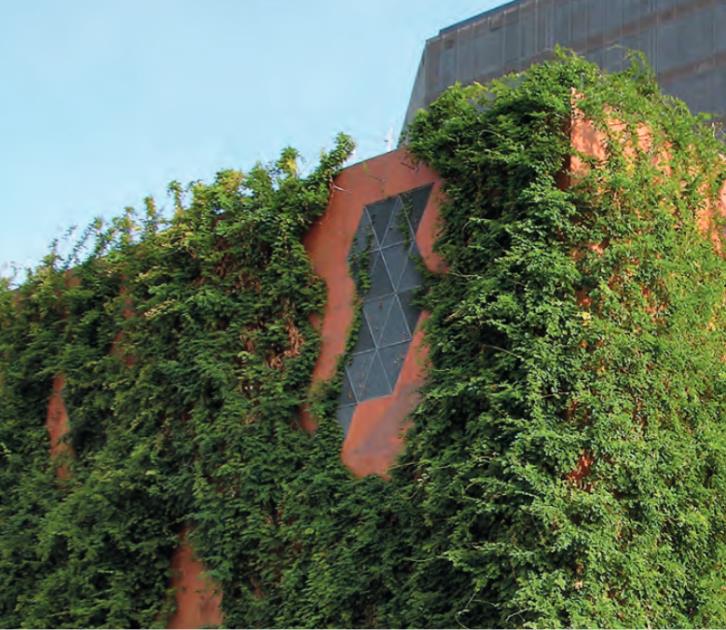 Green facade 2
A few years later. Improved aesthetics.
27
Pionowe ogrody dla budynków mieszkalnych2(korzystne cenowo na całym świecie!)
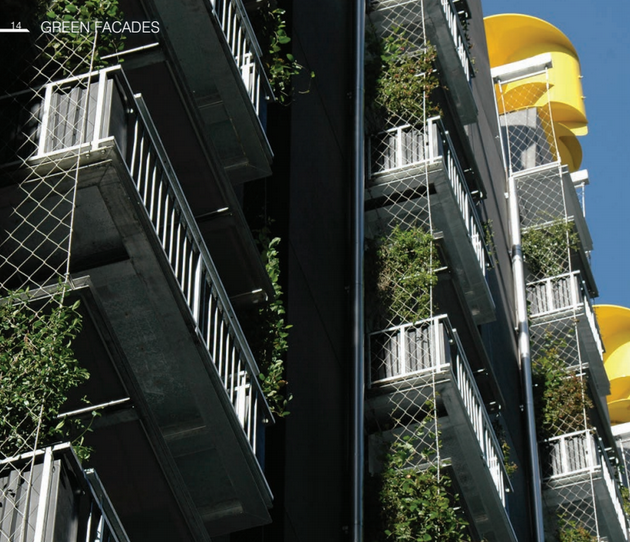 Zalety: 
Polepszona izolacja
Tłumienie hałasu
Chłodniejszy mikroklimat
Zwiększona różnorodność biologiczna
Lepsza jakość powietrza (filtracja zanieczyszczeń) 
Estetyka
Dobre samopoczucie
Pozytywne oddziaływanie społeczne i ekonomiczne
Liny i kotwy wykonane ze stali nierdzewnej.
28
Pionowe ogrody dla budynków mieszkalnych2
Zalety przywracania matki natury do wciąż rosnącego nienaturalnego środowiska są tak widoczne, że Australijski Rząd powołał Radę Budownictwa Ekologicznego (Green Building Council of Australia), aby wspierała zrównoważony rozwój budownictwa.
29
[Speaker Notes: Source: www.assda.asn.au]
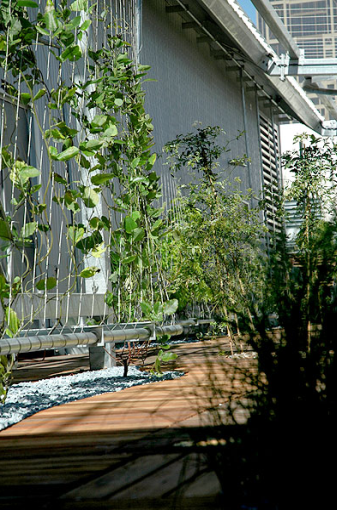 Pionowe ogrody
Budynek Rady Miejskiej w Melbourne:
System okratowania wraz z dodatkowymi elementami ze stali nierdzewnej zapewnia podstawową konstrukcję dla rozwoju roślin oraz przekształca powierzchnie trudno utrzymujące ciepło w żywe ogrody pionowe.
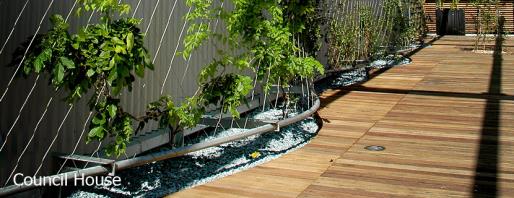 30
[Speaker Notes: Source: www.ronstantensilearch.com]
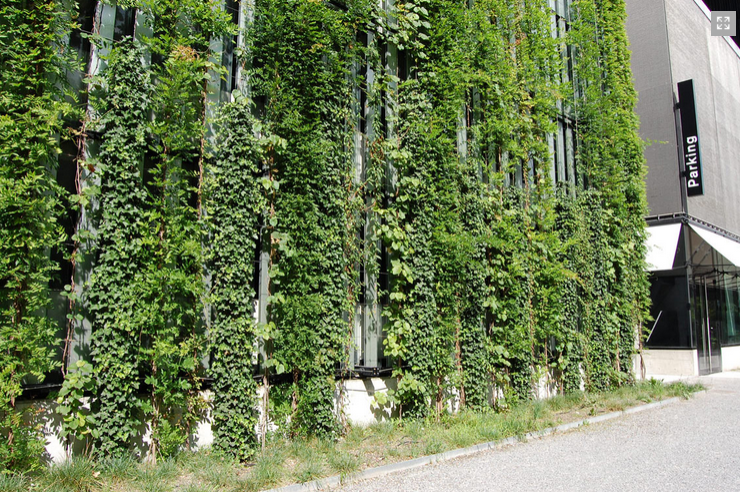 Zielona ściana4
31
[Speaker Notes: http://www.jakob.co.uk/information/image-galleries/greenwall-systems-gallery/large-scale-greenwall-systems.html]
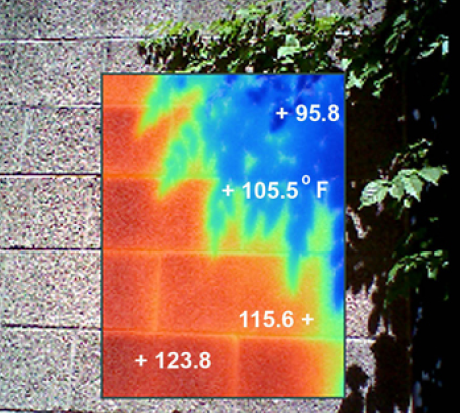 Zdjęcie w podczerwieni przedstawiające rozkład temperatury na powierzchni budynku, Tempe, AZ.
!  °F, poz. literatury 4.
32
Kotwy i liny
Systemy ze stali nierdzewnych są łatwe w montażu
33
[Speaker Notes: https://www.s3i.co.uk/image/s3i/stainless-steel-wire-trellis-system.pdf
http://www.telegraph.co.uk/gardening/gardeningadvice/8352361/Social-climbers-How-to-cover-a-house-in-plants.html]
Zielone ściany – źródła
https://www.worldstainless.org/Files/issf/non-image-files/PDF/Euro_Inox/VertGardens_PL.pdf 
http://www.ronstantensilearch.com/melbourne-city-council-chambers-northern-green-facade/
http://www.jakob.co.uk/information/image-galleries/greenwall-systems-gallery/large-scale-greenwall-systems.html 
http://drum.lib.umd.edu/bitstream/1903/11291/1/Price_umd_0117N_11876.pdf
http://www.architectureartdesigns.com/30-incredible-green-walls/
34
3. Dachy
35
Typowe cechy dachów ze stali nierdzewnej1-4
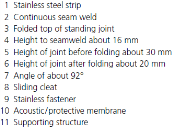 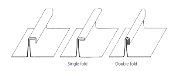 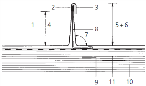 36
Nowy problem,metale uwalniane w wyniku opadów deszczu5
Głównie w północnej Europie... wynika z wymagań w zakresie jakości wody, dostępności i ponownego wykorzystania surowców
Brak znaczącego uwalniania metali przez stal nierdzewną
37
Biblioteka parlamentu w Delhi6-7Architekt: Raj Rewal Associates
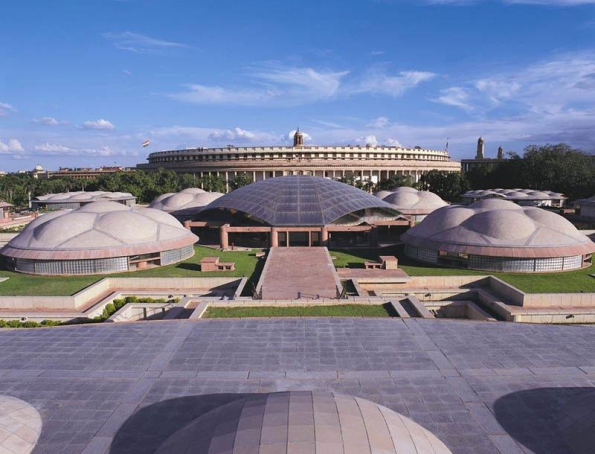 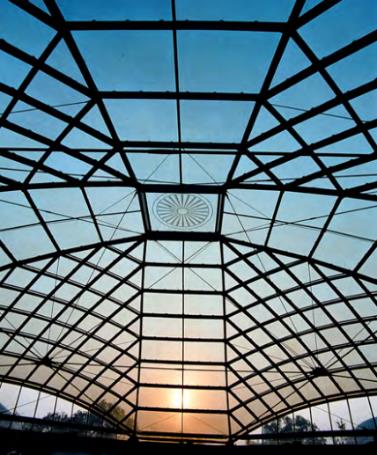 Biblioteka o powierzchni ~ 55,000 m2 posiada ograniczoną wysokość, aby nie zasłaniać budynku parlamentu. Centralna kopuła składa się z siatki wykonanej z elementów rurowych oraz lin ze stali nierdzewnej zbiegających się w kluczowych węzłach zadaszenia, napinając całą konstrukcję. Druga kopuła wykonana z rur ze stali nierdzewnej, znana jako kopuła dla VIP-ów ma średnicę 16 m oraz wysokość 2,5 m.
38
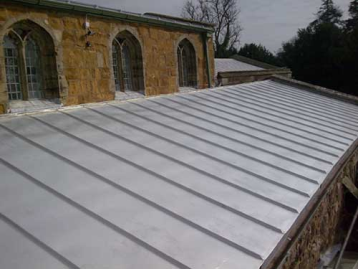 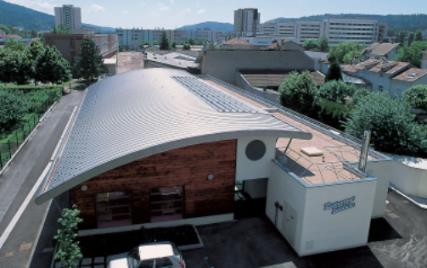 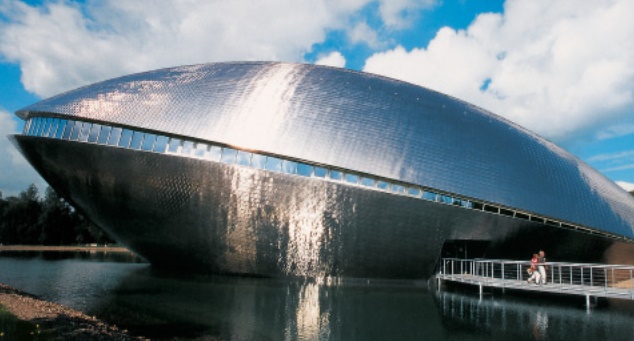 Od góry po lewej, zgodnie z ruchem wskazówek zegara1:
1. Dach ze stali nierdzewnej kościoła, Leicester, UK
2. Stołówka szkolna, Oyonnax, France
3.Centrum Nauki Universum, Bremen, Niemcy
39
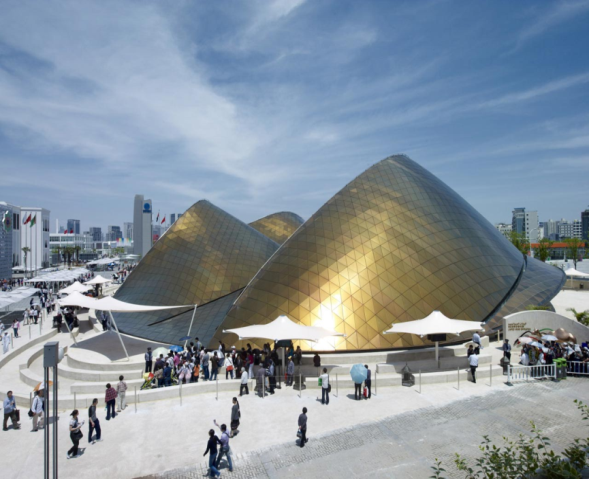 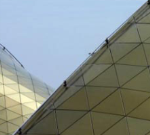 Pawilon ZEA na wystawie Expo w Shanghai8Architekci: Foster & Partners
Konstrukcja w kształcie wydmy jest pokryta siatką płaskich trójkątnych paneli ze stali nierdzewnej. Została zaprojektowana w sposób umożliwiający jej demontaż.
40
[Speaker Notes: http://www.fosterandpartners.com/projects/uae-pavilion-shanghai-expo-2010/]
Lotnisko w New Doha, Katar9-10Architekci: HOK
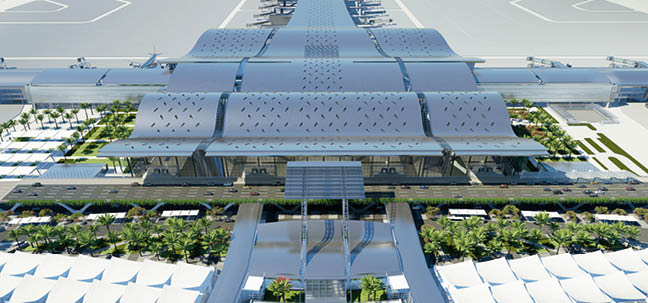 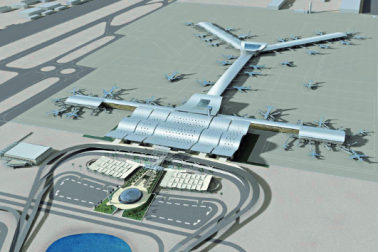 Falisty dach lotniska uznaje się za największy dach ze stali nierdzewnej na świecie (195000 m²). 
Charakteryzuje się  bezkierunkowym, nisko połyskującym i jednolicie teksturowanym wykończeniem powierzchni stali nierdzewnej.
Do budowy konstrukcji zastosowano  gatunek stali typu lean duplex.
Nie jest wymagana konserwacja.
41
[Speaker Notes: https://www.atimetals.com/markets/Documents/Doha.pdf
http://www.metalresources.net/index.php?option=com_content&view=article&id=152:worlds-largest-stainless-steel-roof-to-feature-invarimatter-finish-from-cmr&catid=1:latest-news-a-press&Itemid=192]
Zielone dachy1-4, 11-12
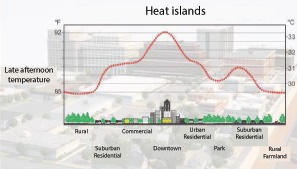 Zalety
Łagodzenie występujących wysp ciepła
Redukcja pyłów
Wspieranie różnorodności biologicznej
Zapewnienie izolacji
Zmniejszenie zagrożenia powodziowego
Ograniczenie hałasu
Pochłanianie CO2
Estetyczność
Polepszenie samopoczucia psychicznego
Pozytywne oddziaływanie społeczne i ekonomiczne

Wady
Wymagana mocna konstrukcja
Wymagana odpowiednia wiedza specjalistyczna
Mogą wymagać nawadniania w lecie
Wymagana konserwacja
Zwiększenie kosztów inwestycji
Wyspa ciepła
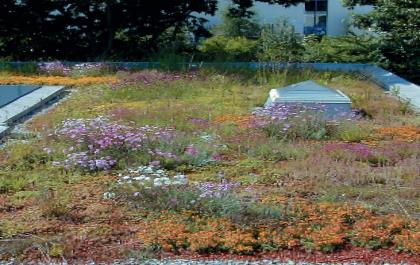 42
Dach o wysokim współczynniku odbicia światła słonecznego Kampus Austin Hall Uniwersytetu Stanowego Sam Houston w Huntsville, Teksas, USA (1851)mało oślepiające*, wysoce odblaskowe wykończenie stali nierdzewnej 11,13
Dachy o wysokim współczynniku odbicia (Albedo) łagodzą wyspy ciepła w miastach. 
Odbijanie promieni słonecznych jest obecnie zawarte w standardzie LEED (Leadership in Energy and Environmental Design)
Współczynnik SRI opatentowanego wykończenia powierzchni > 100
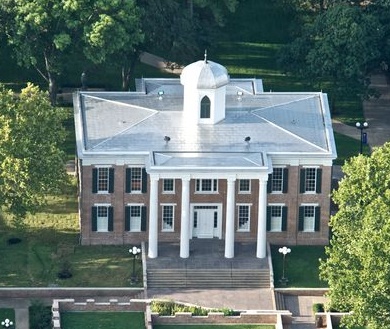 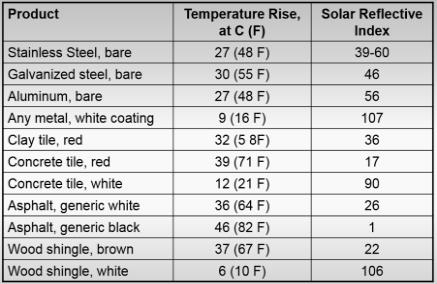 * Powierzchnia musi zapewniać rozproszenie odbitego światła (tzn. unikać efektu lustra). Wysoce polerowane powierzchnie nie nadają się do ww. zastosowania.
43
Budynek Badań Medycznych i Biologicznych Uniwersytetu w Arizonie 15
Zadaszenie typu baldachim
Siatka o powierzchni otwartej 43% maksymalizuje blokowanie słońca i jednocześnie zapewnia przepływ powietrza między panelami.
44
[Speaker Notes: www.cambridgearchitectural.com/]
Dachy – źródła
https://www.worldstainless.org/Files/issf/non-image-files/PDF/Euro_Inox/Roofing_PL.pdf
http://ssina.com/download_a_file/roofing.pdf 
https://youtu.be/ZQledV2QFRY
http://www.bssa.org.uk/cms/File/The%20Growing%20Market%20for%20Stainless%20Steel%20Roofing.pdf 
O. Wallinder and C. Leygraf ASTM Special Technical Publication N°1421, « Outdoor Atmospheric Corrosion » pp 185-199
https://www.worldstainless.org/Files/issf/non-image-files/PDF/Structural/Parliament_Library_Building_Domes.pdf
http://www.architectureweek.com/2003/1022/design_1-3.html
http://www.fosterandpartners.com/projects/uae-pavilion-shanghai-expo-2010/
http://www.hok.com/design/service/engineering/hamad-international-airport/   
https://www.rigidized.com/exteriorscmt.php
a) http://www.stainlessindia.org/UploadPdf/Dec%202011%20wshop%20Part-I.pdfb) http://www.wbdg.org/resources/cool-metal-roofing 
http://www.constructalia.com/repository/transfer/en/01921518ENLACE_PDF.pdf 
http://www.rigidized.com/saveenergy.php
http://www.stainlessindia.org/UploadPdf/Dec%202011%20wshop%20Part-I.pdf 
www.cambridgearchitectural.com/
45
4. Wystrój wnętrz
46
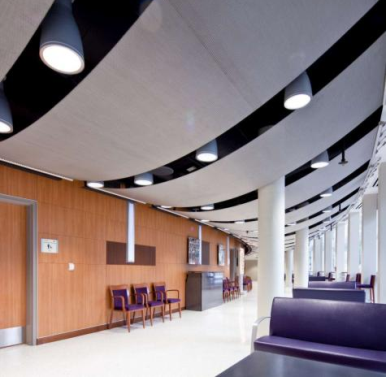 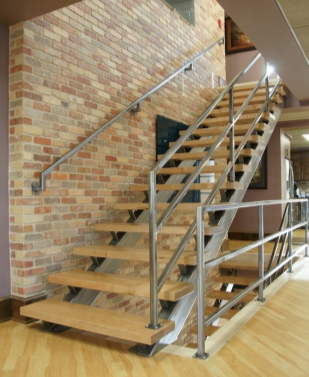 Od góry po lewej, zgodnie z ruchem wskazówek zegara
Schody z drewna i stali nierdzewnej (nieokreślone miejsce) 
Zakrzywiony sufit podwieszany (Uniwersytet Stanowy w Luizjanie)
Restauracja w Finlandii z przeźroczystą kurtyną do dzielenia powierzchni użytkowych
Klamka drzwiowa
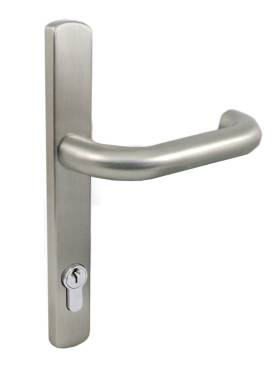 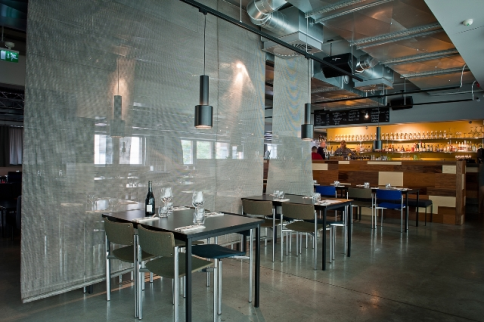 47
Bank Centralny Francji, Paryż, Francja4Architekci: Moati -Rivière
Stal nierdzewna EN 1.4301 (AISI 304) z wykończeniem lustrzanym
48
[Speaker Notes: http://www.uginox.com/fr/node/180]
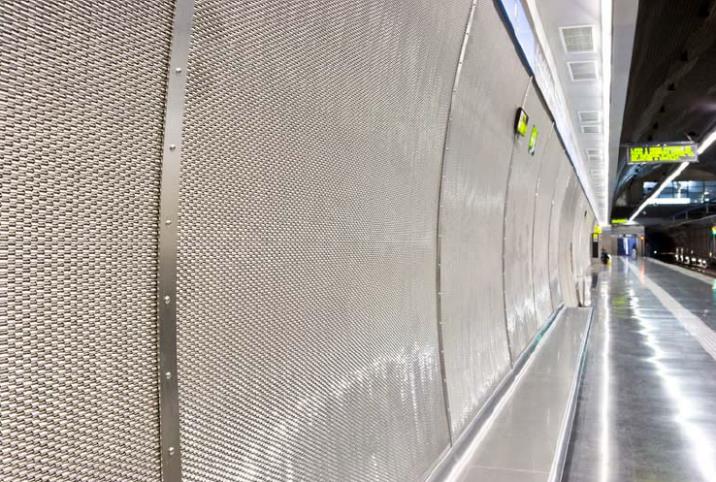 Stacja metra L5 El Carmel, Barcelona, Hiszpania5
Panele ścienne z plecionej tkaniny ze stali nierdzewnej.
49
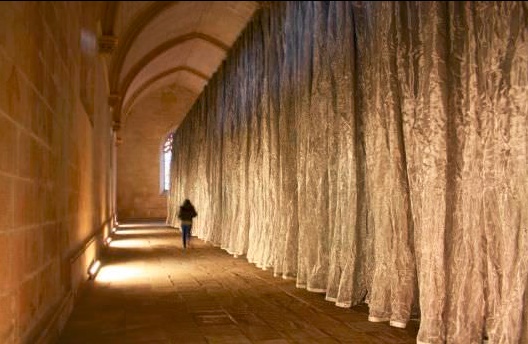 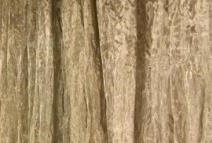 Klasztor w Batalha, Portugalia6
Kurtyny z tkanej siatki ze stali nierdzewnej
Powierzchnia otwarta  36%Waga 0,25 kg/m2Średnica drutu 0,05 mm.Wielkość splotu 0,13 x 0,13 mm.
50
[Speaker Notes: http://www.theinoxincolor.com/en-proyectos-malla-id80_mosteiro-da-batalha.html]
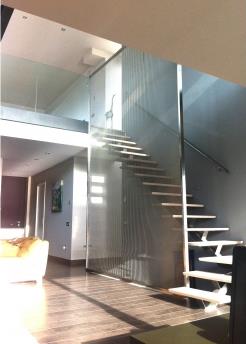 Domowe kurtyny/ balustrady bezpieczeństwa 7
Stal nierdzewna
Powierzchnia otwarta 44%Waga 5,2 kg/m2Średnica linek 4 x 0,75 mm.Średnica prętów 1,5 mm.Wielkość splotu linek 26,4 mm.Wielkość splotu drutu 3 mm.
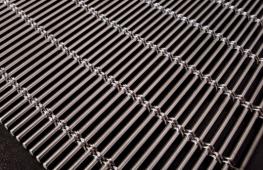 51
[Speaker Notes: http://www.theinoxincolor.com/en-malla-modelos-id15_weber-440-architectural-mesh.html]
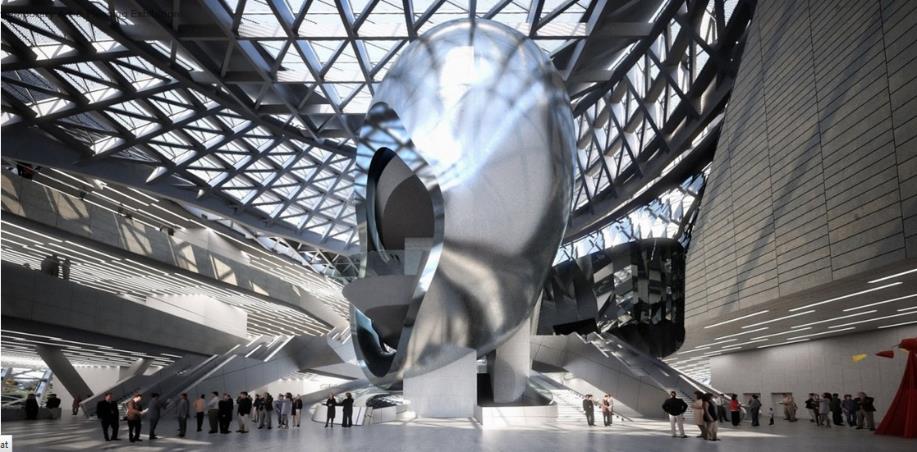 Planowana ekspozycja w muzeum sztuki współczesnej, Shenzhen, Chiny8  (w trakcie budowy)Architekt: CoopHimmelblau
52
Wystrój wnętrz – źródła
http://www.seoic.com/cable_railing.htm
http://cambridgearchitectural.com/projects/louisiana-state-university-lsu-student-union-theater
http://www.twentinox.com/projects/item/36/Transparent+stainless+steel+curtain+panels 
http://www.uginox.com/fr/node/180 
źródło: http://www.cedinox.es
http://www.archilovers.com/projects/58425/mosteiro-da-batalha.html 
http://www.theinoxincolor.com/portfolio_category/decorative-mesh-projects/ 
http://www.coop-himmelblau.at/architecture/projects/museum-of-contemporary-art-planning-exhibition
53
5. Instalacje wodociągowe
54
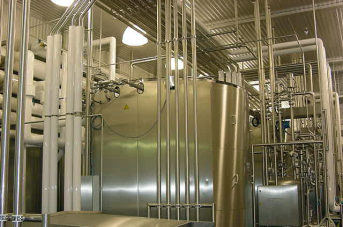 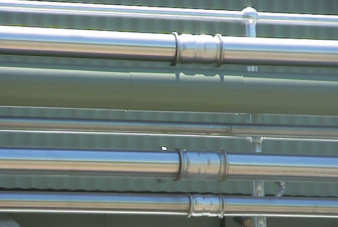 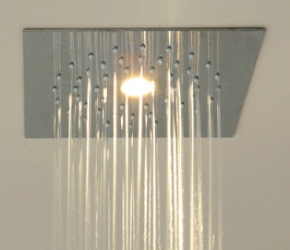 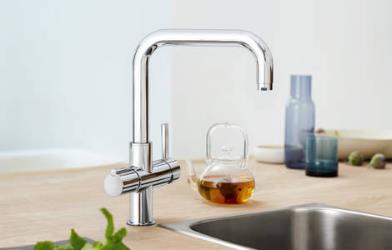 Od góry po lewej, zgodnie z ruchem wskazówek zegara:
Instalacja sanitarna
Rury mocowane przez złączki zaciskane typu press-fitting
Bateria kuchenna
Deszczownica prysznicowa ze światłem
55
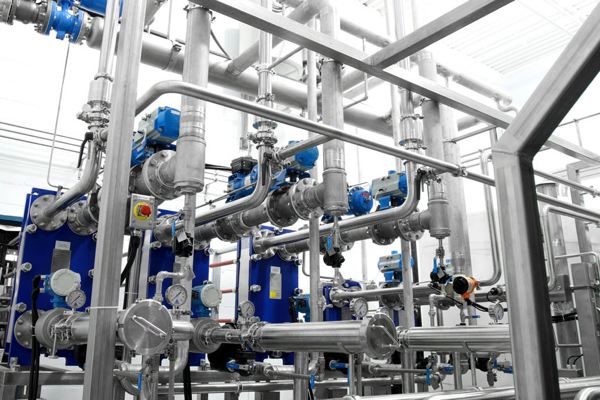 Instalacja rurowa ze stali nierdzewnej
56
Instalacje wodociągowe – źródła
https://www.worldstainless.org/Files/issf/non-image-files/PDF/Euro_Inox/PressFittingSystems_EN.pdf
http://www.nickelinstitute.org/~/media/Files/TechnicalLiterature/StainlessSteelPlumbing-color-EN_11019_.ashx
https://nickelinstitute.org/library/?opt_perpage=20&opt_layout=grid&searchTerm=pipes%20for%20buildings&page=1
http://www.bssa.org.uk/cms/File/BSSA%20PLUMBING%20P.1-4.pdf 
https://www.grohe.de/de_de/badezimmer.html
57
6. Ruchome schody i windy
58
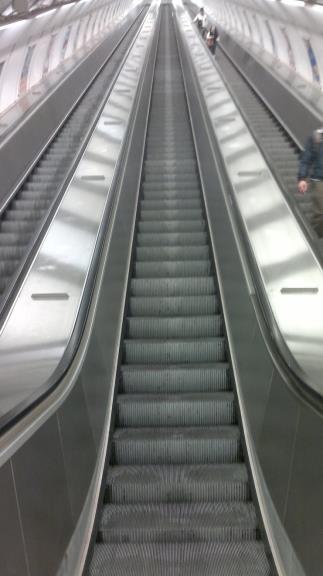 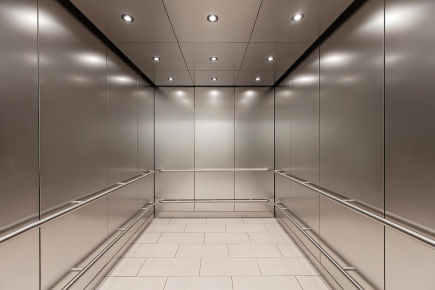 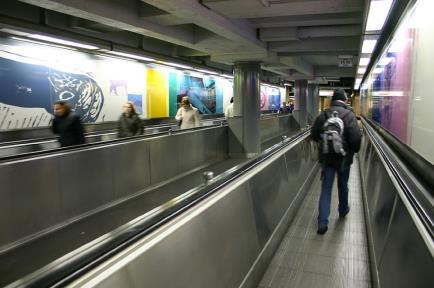 Od góry po lewej, zgodnie z ruchem wskazówek zegara: 
Winda (nieokreślone miejsce)
Ruchome schody (Metro w Pradze )
Ruchomy chodnik (Metro w Brukseli)
59
Winda z okładziną z siatki nierdzewnej3
60
[Speaker Notes: http://cambridgearchitectural.com/projects/ft-lauderdale-hollywood-international-airport-rental-car-center]
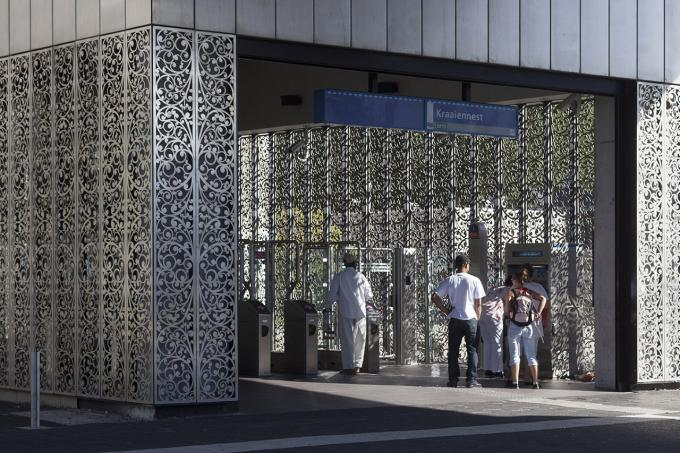 Wejście do stacji metra w Kraaiennest, Amsterdam, Holandia4
61
[Speaker Notes: http://www.metalocus.es/content/en/blog/kraaiennest-metro-station-completed-amsterdam-maccreanor-lavington]
Ruchome schody i windy – źródła
https://www.forms-surfaces.com/elevator-ceilings 
http://commons.wikimedia.org/wiki/File:Metro_bruxelles_laufband.jpg
http://cambridgearchitectural.com/projects/ft-lauderdale-hollywood-international-airport-rental-car-center 
http://www.metalocus.es/content/en/blog/kraaiennest-metro-station-completed-amsterdam-maccreanor-lavington
62
7. Lotniska
63
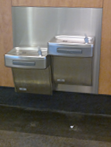 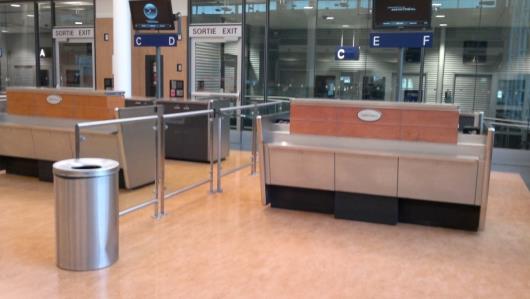 Clockwise, from top left: stainless equipment at Montreal Airport, Canada
Boarding counter, Balustrade and Garbage bin
Drinking fountain
Bar counter and footrest
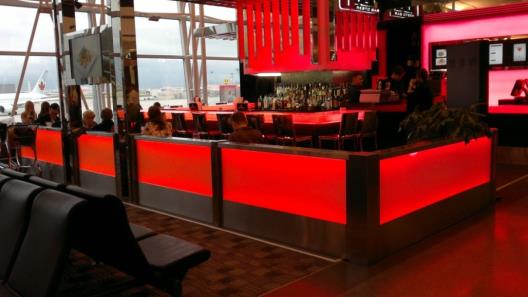 64
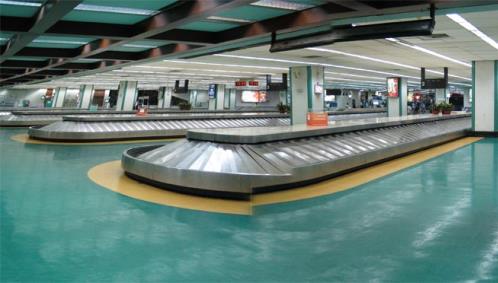 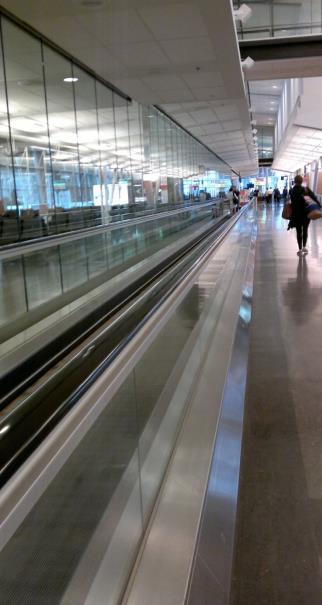 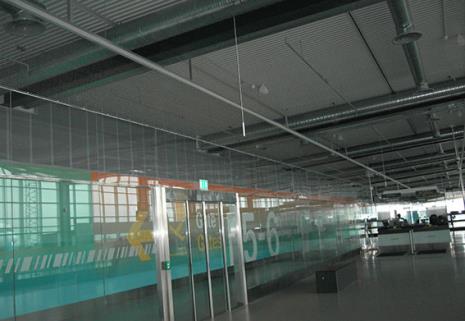 Clockwise, from top left:
Baggage delivery belt, Manila Airport, Philippines
Moving sidewalk, Montreal Airport, Canada
Security net in Copenhagen Airport, Denmark
65
Lotniska – źródło
Stale nierdzewne wykorzystywane są wszędzie tam, gdzie wymagany jest materiał, który zachowa swój estetyczny wygląd mimo intensywnego użycia:
dachy,
obiekty architektury miejskiej,
lady,
dozowniki wody,
przegrody (np. do zabudowy toalet),
wyposażenie systemów wentylacyjnych,
poręcze i balustrady,
windy, ruchome schody i chodniki,
wózki, 
systemy zamocowań,
etc…
66
8. Mała architektura miejska
67
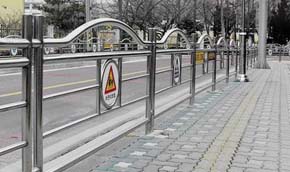 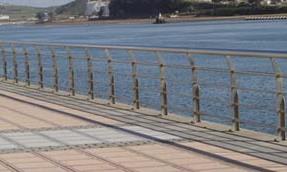 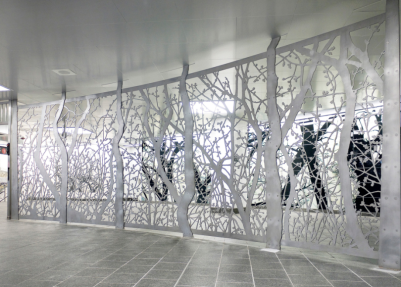 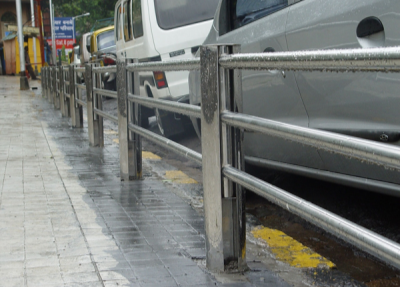 Od góry po lewej, zgodnie z ruchem wskazówek zegara:
Ogrodzenie przy szkole w Budang, Korea. Gatunki: STS439/STS304, wykończenie: 2B/HL/polerowanie
Balustrada w Gijon, Hiszpania. Gatunek: 316L, wykończenie: polerowanie
Balustrada, Indie
Podziemny terminal promowy South Ferry na dolnym Manhattanie, tytuł  konstrukcji: “See it split, see it change”, projekt Doug i Mike Starn
68
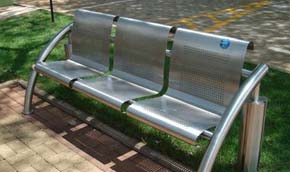 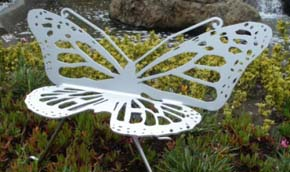 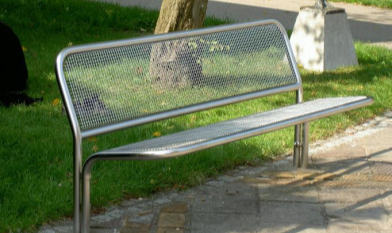 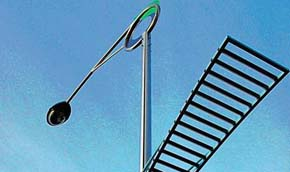 Od góry po lewej, zgodnie z ruchem wskazówek zegara:
Ławka w Paulinia (SP),  Brazylia.  Gatunek: 304  STS304, wykończenie: satynowe
Ławka w kształcie motyla w  San Luis Potosi, Meksyk
Ławka z tkaną siatką, Francja
Słup oświetleniowy, Seul, Korea . Gatunek: STS439/STS304/STS304N1, wykończenie: 2B/BA/polerowanie
69
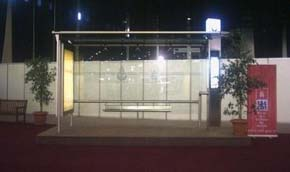 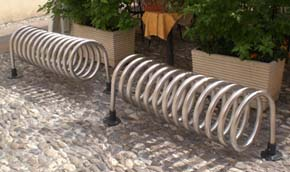 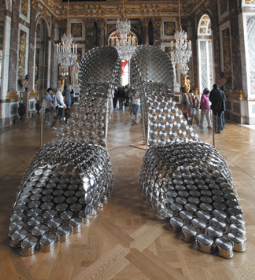 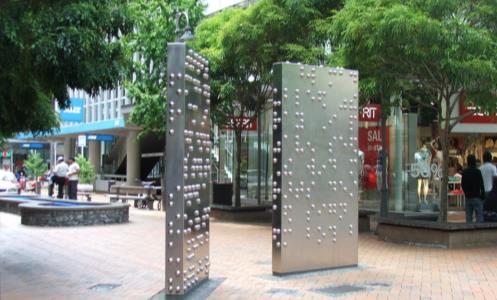 Od góry po lewej, zgodnie z ruchem wskazówek zegara:
Przystanek autobusowy, Istambuł, Turcja. Gatunek: AISI 304 i AISI 316, wykończenie: 2B/BA/szczotkowanie/polerowanie Scotch Brite
Stojak na rowery, Albenga, Włochy.  Gatunek: EN 1.4301 (AISI 304)
Rzeźba, «Invisible City» , Wellington, Nowa Zelandia
Rzeźba Joan Vasconcelos zatytułowana  «Marylin» wykonana z garnków ze stali nierdzewnej
70
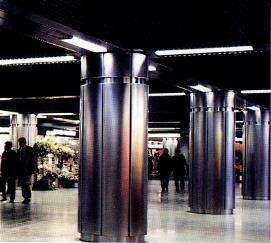 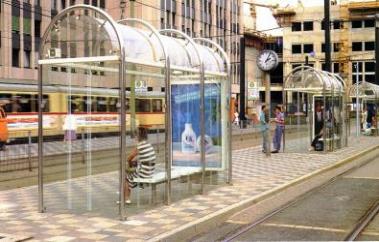 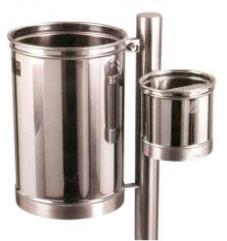 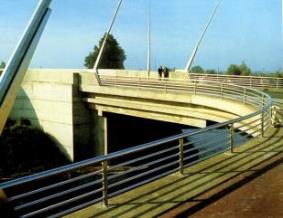 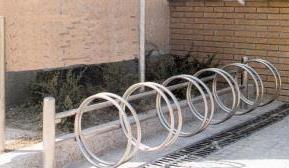 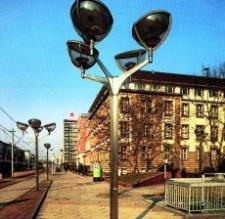 71
Mała architektura miejska – źródła
https://www.worldstainless.org/applications/architecture-building-and-construction-applications/street-furniture/ 
http://norcor.free.fr/piazza_superbe_inox.jpg
http://listraveltips.com/wellington-street-art-stainless-steel-braille-sculpture/
72
9. Renowacja
73
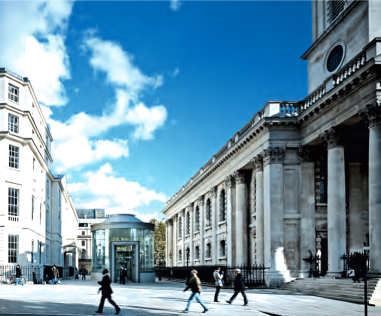 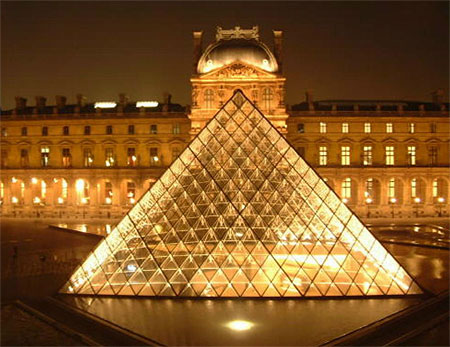 Od góry po lewej, zgodnie z ruchem wskazówek zegara:
Wykonany ze stali nierdzewnej pawilon wejściowy do krypty  kościoła St. Martin-in-the-Field, Londyn
Piramida ze szkła i stali nierdzewnej przed Luwrem, Paryż
74
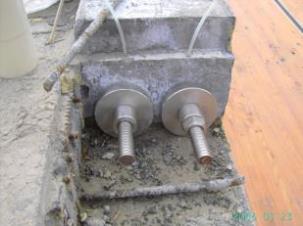 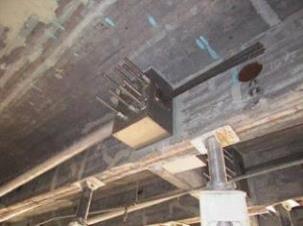 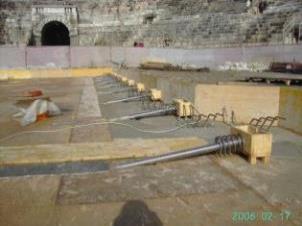 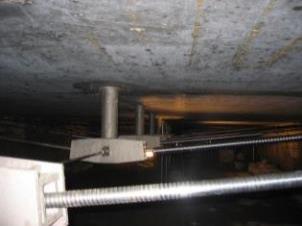 Amfiteatr Arena di Verona (Włochy)
Wielki rzymski zabytek datowany na pierwszą połowę 1-ego wieku n.e. uważany jest za jeden z ważniejszych amfiteatrów. Niedawne prace remontowe polegały na zbudowaniu nowego pokrycia dla środkowego wgłębienia w amfiteatrze, gdzie znajdują się miejsca dla orkiestry, podziemne pomieszczenia oraz podziemne tunele ściekowe. Nowa płyta pokrycia swoje funkcje konstrukcyjne uzyskała przez system prętów ściskanych i naprężanych cięgien. System naprężanych cięgien składający się z prętów ze stali nierdzewnej gwarantuje bezpieczeństwo konstrukcji, wysoką jakość oraz jej trwałość.
75
[Speaker Notes: Pictures: courtesy of Centro Inox, Italy]
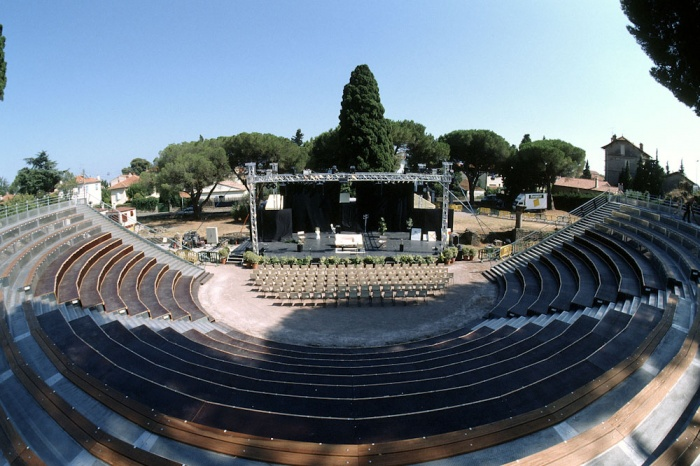 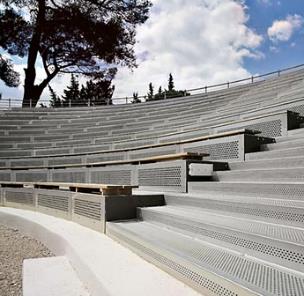 Rzymski teatr, Frejus, Francja
Renowacja rzymskiego teatru z zastosowaniem perforowanych paneli ze stali nierdzewnej EN 1.4571 o grubości 3 mm
76
Renowacja – źródło
https://www.worldstainless.org/Files/issf/non-image-files/PDF/Euro_Inox/New_meets_Old_PL.pdf
77
10. Stadiony
78
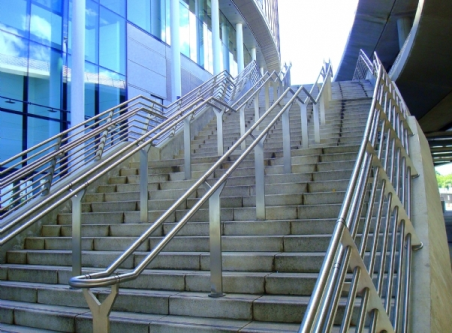 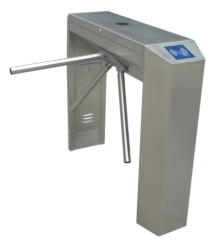 Od góry po lewej, zgodnie z ruchem wskazówek zegara1-3:
1. Balustrada schodów przy wejściu dla VIP-ów, Wembley, UK;  2. Kołowrót w przejściu;  3. Szafki;  4. Daszek i balustrady ze stali nierdzewnej na kładce dla pieszych między Bourke St. a stadionem Melbourne’s Colonial, Australia
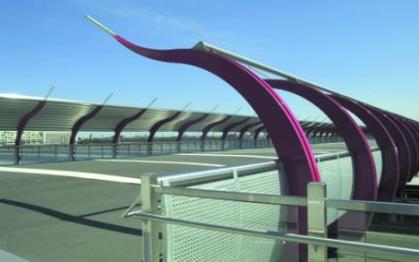 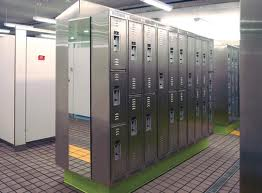 79
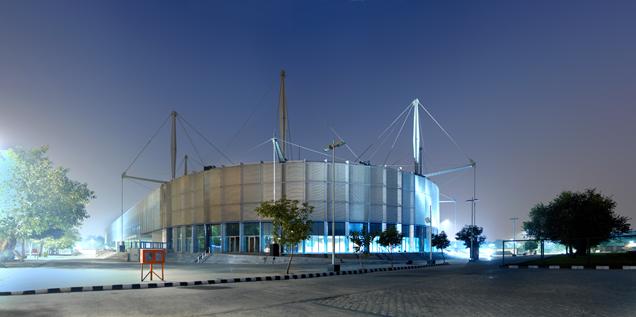 Stadion Yamuna, Delhi, Indie 4Architekci: Peddle Thorb
Z okazji Igrzysk w 2010 r. powstał wielofunkcyjny stadion w New Delhi. Dzięki lśniącej elewacji wykonanej z siatki ze stali nierdzewnej, stadion symbolizuje sport jako środek nowoczesnej i zrównoważonej ludzkiej interakcji. Okładzina ze stali nierdzewnej o powierzchni otwartej 53 procent chroni widzów przed ostrym subtropikalnym klimatem i zapewnia skuteczną ochronę przed słońcem.
80
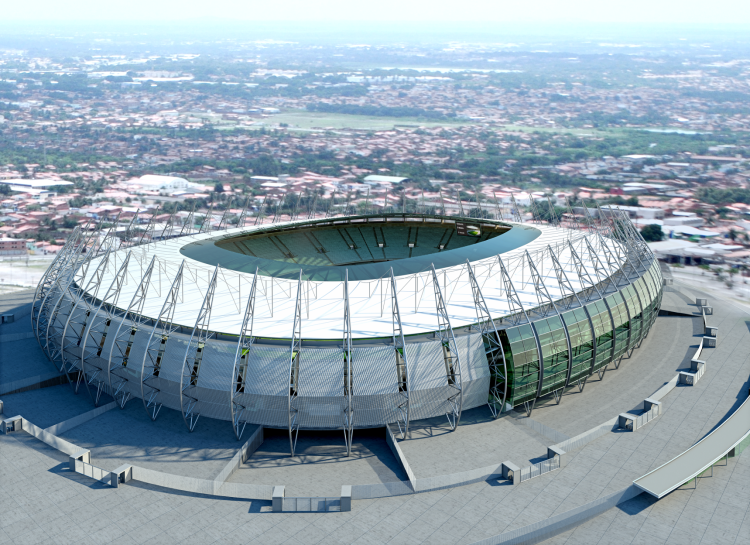 Stadion Castelão, Fortaleza, Brazylia5,6Architekt: Vigliecca & Associados
Elewacja w całości została wykonana z cięto-ciągnionych arkuszy ze stali nierdzewnej. Dodatkowo w zewnętrznej części konstrukcji stal nierdzewną zastosowano na balustrady, poręcze w obszarze dla VIP-ów, na elementy wyposażenia toalet i bramy stadionu. „Wybraliśmy stal nierdzewną ze względu na trwałość jaką zapewnia, niezbędną dla obszarów takich, jak elewacje, które wymagają materiału odpornego na korozję oraz ze względu na jej szlachetny wygląd, wymagany w branży hotelarskiej”, mówi architekt Ronald Fiedler, odpowiedzialny za projekt.
81
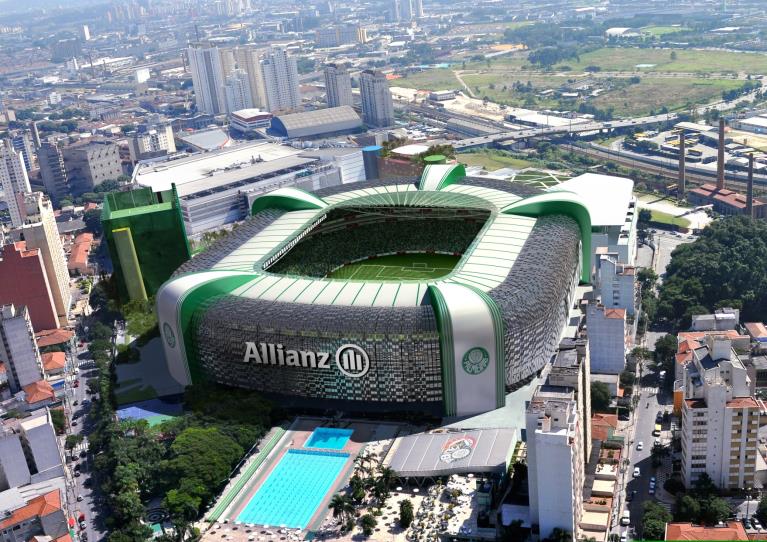 Stadion Allianz Park Palmeiras, Sao Paulo, Brazylia7Architekt: Edo Rocha Arquitetura
Jeden z najpiękniejszych stadionów na świecie. Stal nierdzewna jest intensywnie wykorzystana w elementach elewacji. Zastosowane arkusze stali nierdzewnej mają powierzchnię perforowaną, aby ułatwić cyrkulację powietrza.
82
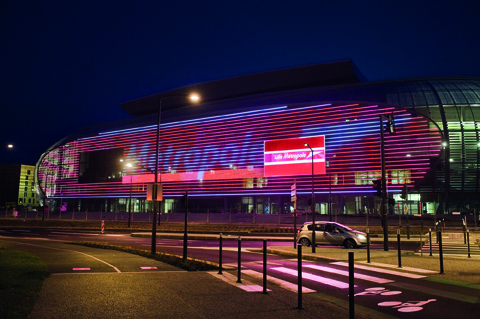 Stadion w Lille, multimedialna elewacja, Francja8Architekci: Valode  Pistre and Ferret
Multimedialna elewacja z siatki ze stali nierdzewnej.
Na nierdzewnej siatce zamontowany jest wszechstronny system LED dużej mocy, który pozwala indywidualnie programować efekty świetlne, od prostych grafik do treści wideo.
83
[Speaker Notes: http://www.editorialespazio.com/en/proyectos/detalle/94]
Stadiony – źródła
http://www.cmf.co.uk/products/products.asp?id=92&product_id=4 
http://www.assda.asn.au/blog/223-stainless-welcome-for-sports-fans 
http://www.controlledaccess.com/ 
https://gkd-india.com/metalfabrics/yamuna-sports-stadium               
http://www.vigliecca.com.br/en/projects/castelao-arena#gallery;%20
http://www.copa2014.gov.br/en/noticia/see-details-castelaos-architecture-project 
http://edorocha.com.br/portfolio/allianz-parque/ 
https://www.osram.com/ls/projects/grand-stade-lille/index.jsp
84
11. Baseny pływackie
85
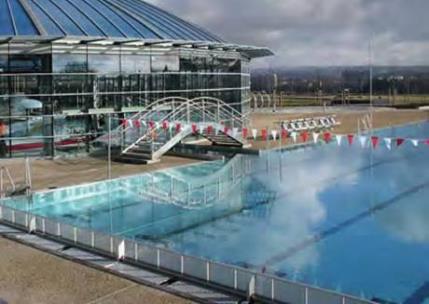 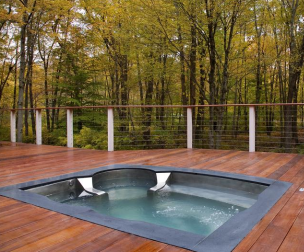 Od góry po lewej, zgodnie z ruchem wskazówek zegara:
Olimpijskich rozmiarów basen wyłożony stalą nierdzewną, Vichy, Francja
Niestandardowe spa na dachu
Barierki ze stali nierdzewnej
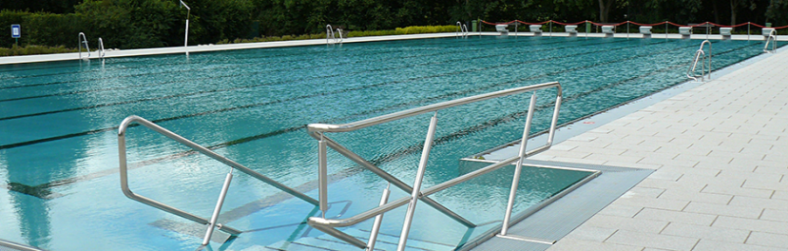 86
Zjeżdżalnie wodne ze stali nierdzewnych
Wykonana w kształcie pojedynczego opływowego łuku, którego podstawa służy za schody prowadzące na górę zjeżdżalni. Jej dalsza, odpowiednio wygięta część tworzy idealną płaszczyznę do zjeżdżania.
Aby stworzyć kontrast architekci wykorzystali wewnątrz materiał polerowany na lustro, a na zewnątrz – szczotkowany. 
– Polerowana stal nierdzewna nie nagrzewa się zbytnio, nawet w bardzo nasłonecznionych miejscach – tłumaczy brytyjski architekt. – Materiał ten odbija promienie słoneczne oraz energię cieplną i nie utlenia się, jak inne metale.
87
Baseny pływackie – źródła
http://www.imoa.info/molybdenum-uses/molybdenum-grade-stainless-steels/architecture/french-pool-liner-article.php 
http://www.constructalia.com/repository/transfer/fr/02163065ENLACE_PDF.pdf
http://www.homeportfolio.com/catalog/Product.jhtml?prodId=235005
http://www.awt-eisleben.de/en/swimming-pools-136.html
http://dsmstainlessproducts.blogspot.com/2018/06/shrieks-and-giggles-are-what-we-aim-for.html?m=1
88
Dziękuję za uwagę
89